Chapter 6AB
Distance-Time graphs
LO To interpret distance-time graphs
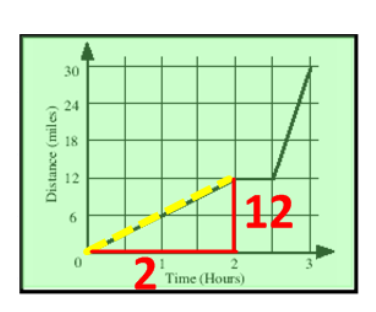 [Speaker Notes: Highlight the gradients illustrated on the following few cards on the accompanying matching cards]
Memory Task
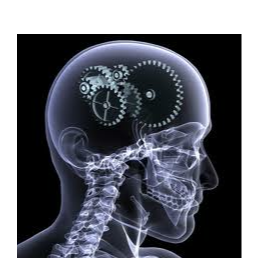 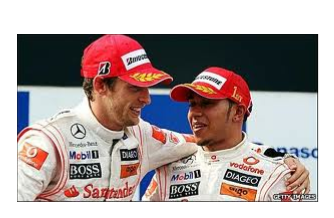 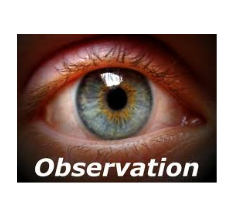 Working in Pairs:
1) You will have 30 seconds to look at a graph on the following slide.
2)  You will then have 2 minutes to reproduce the diagram in as much detail as you can.
[Speaker Notes: http://www.youtube.com/watch?v=i9MytO0O_q0&safe=active for countdown clock]
Memory Task
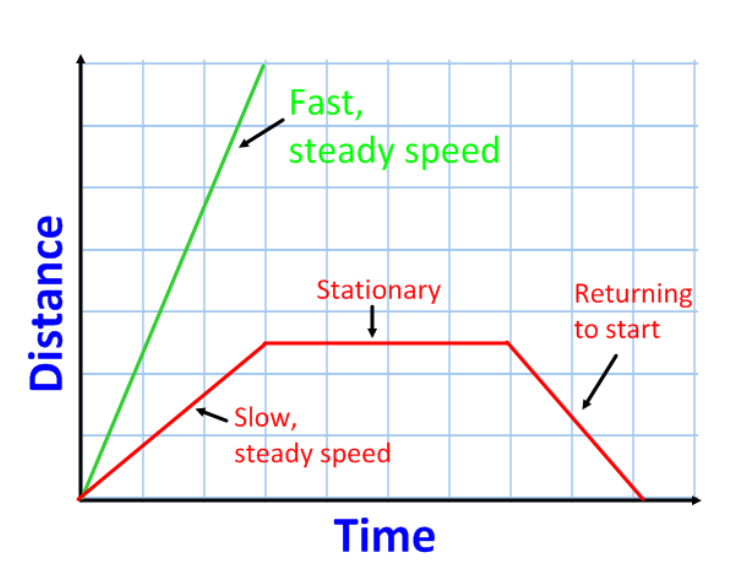 [Speaker Notes: 30 seconds to observe (no notes) accompanied by countdown clock http://www.youtube.com/watch?v=i9MytO0O_q0&safe=active]
Memory Task
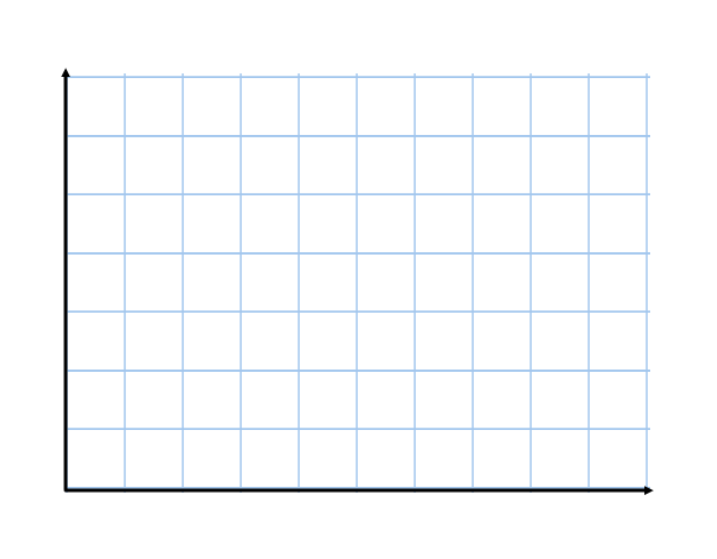 [Speaker Notes: 2 minutes to finish – use countdown clock for last 30 secondshttp://www.youtube.com/watch?v=i9MytO0O_q0&safe=active for countdown clock]
Memory Task
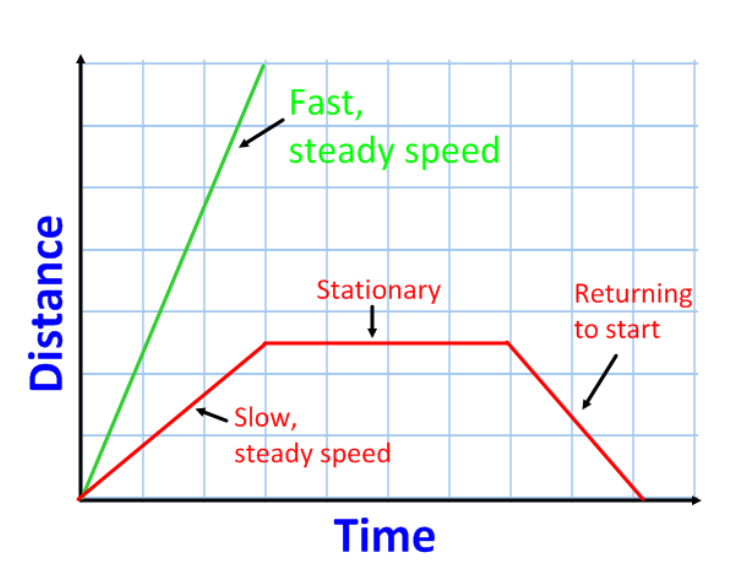 [Speaker Notes: Compare answers for accuracy and ensure correct version copied down]
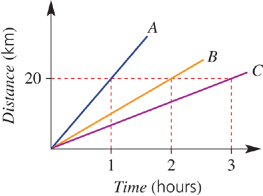 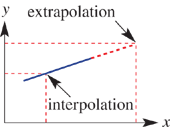 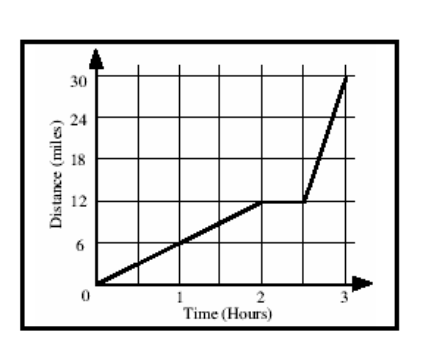 Speed = distance
                    time
How can you use a distance-time graph to find the speed?
The gradient of a distance-time graph represents the speed
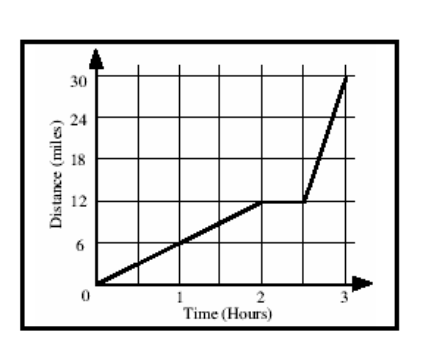 Speed = distance
                    time
Speed = 12 miles
                2 hours
Speed = 6 mph
The steeper the gradient the faster the speed
Find the speed in the following distance-time graph
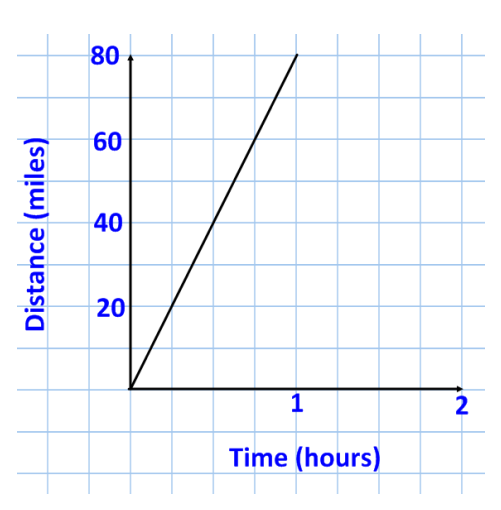 Speed = distance
                    time
Speed = 20miles
                4hrs
Speed = 5 mph
Find the speed in the following distance-time graph
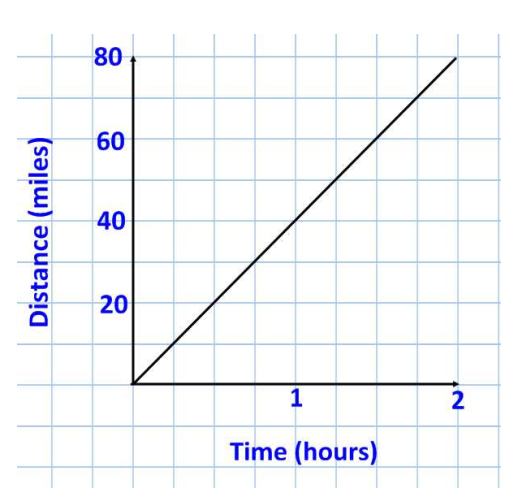 Speed = distance
                    time
Speed = 80miles
                2hrs
Speed = 40 mph
5 Quick questions
1)
Which graph shows the object moving at a faster speed?
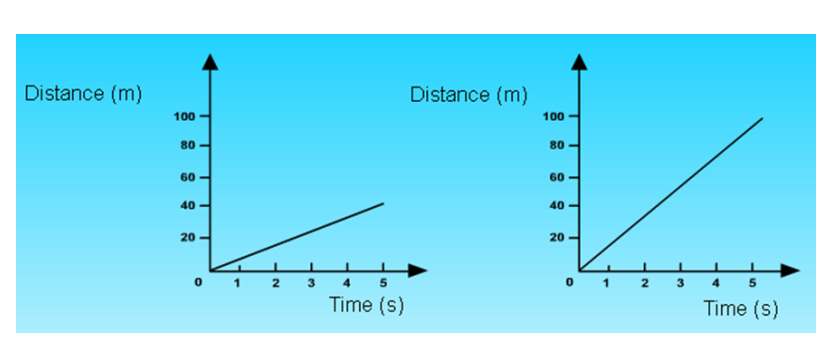 The steeper the gradient the faster the speed
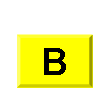 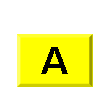 [Speaker Notes: Answer with MWB’s]
5 Quick questions
2)
Use one word to describe what is happening at B
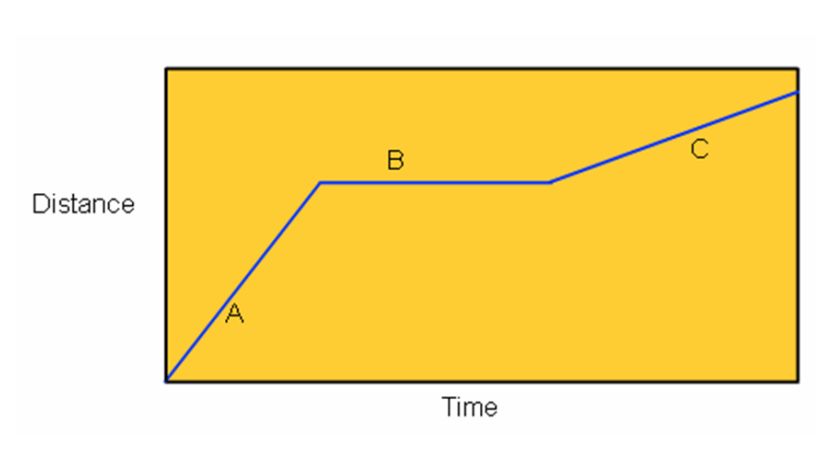 Stationary
[Speaker Notes: Answer with MWB’s]
5 Quick questions
3)
Which object is moving at a steady speed?
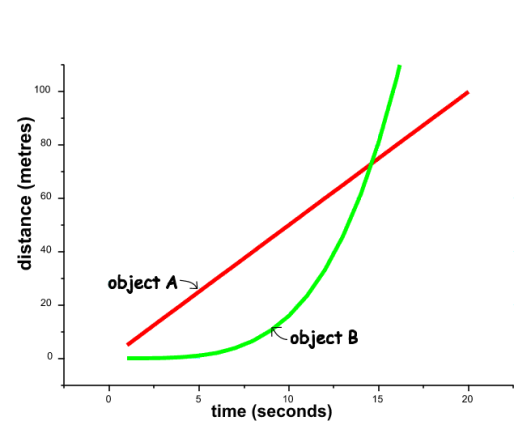 Steady (constant) speed
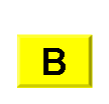 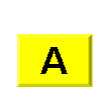 [Speaker Notes: Answer with MWB’s]
5 Quick questions
4)
How far does this object travel in 4 seconds?
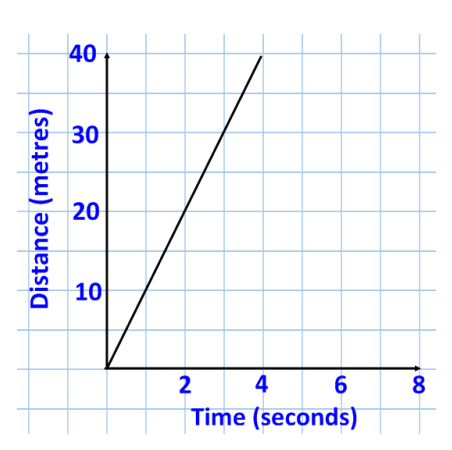 40m
[Speaker Notes: Answer with MWB’s]
5 Quick questions
Use the graph to find the speed of the following object:
5)
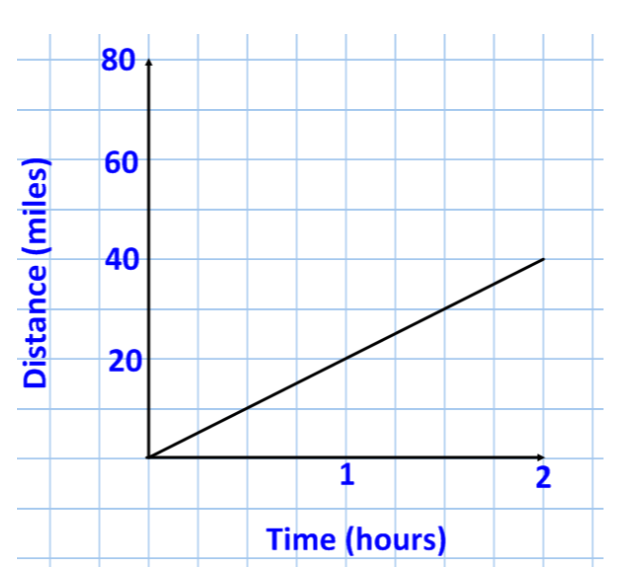 40miles
   2hrs
=20mph
[Speaker Notes: Answer with MWB’s]
Matching activity
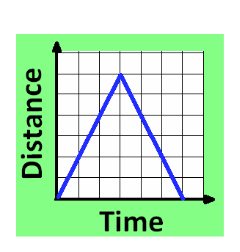 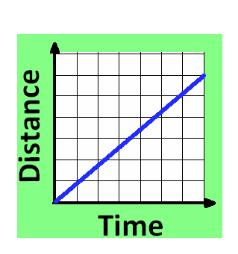 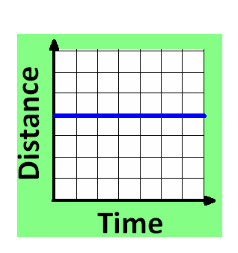 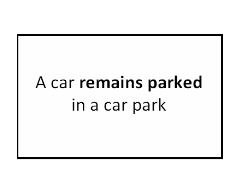 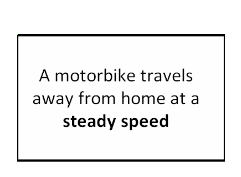 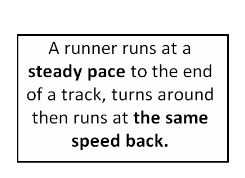 [Speaker Notes: Paired discussion for 1 minute then choose a pair to complete on board]
Matching activity
Match the distance-time graphs with the correct descriptions
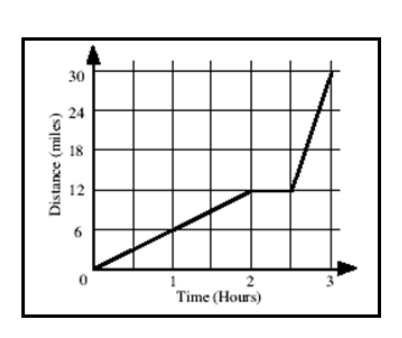 >>> EXT
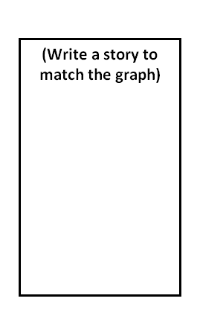 Choose a graph and create an alternative description
[Speaker Notes: Allow 15-20 minutes in pairs/ groups]
Matching activity
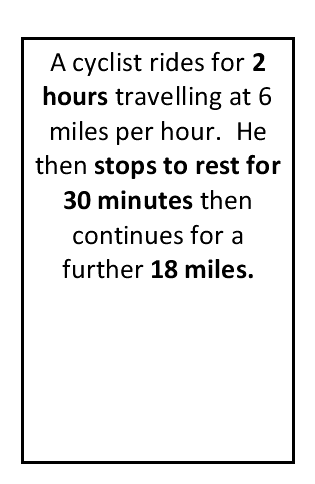 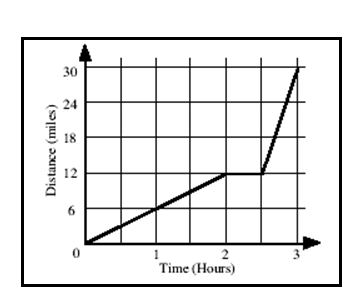 Matching activity
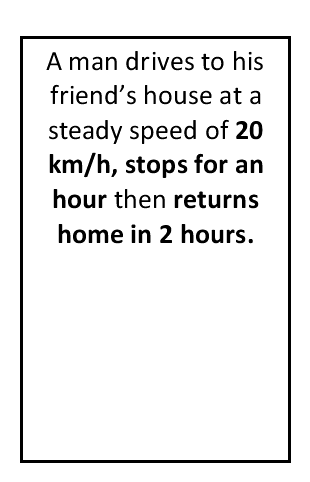 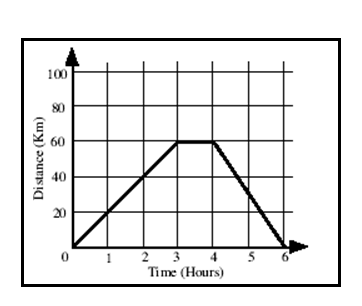 Matching activity
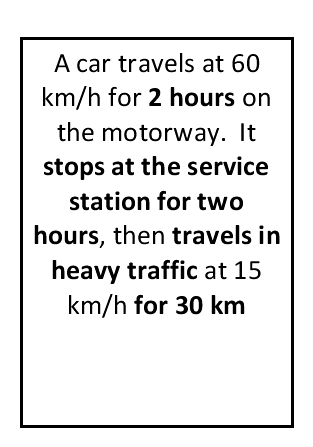 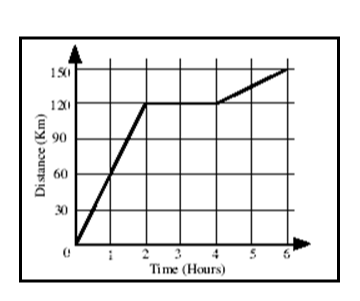 Matching activity
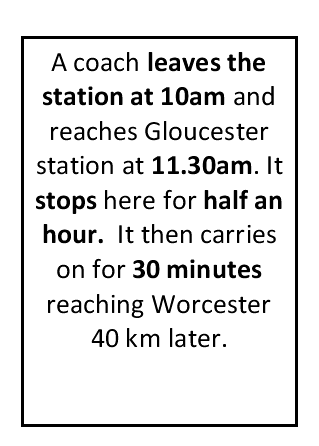 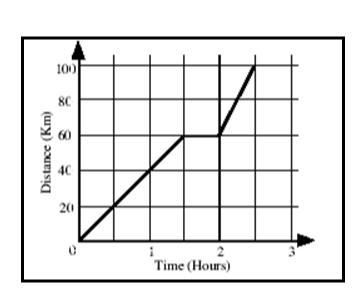 Matching activity
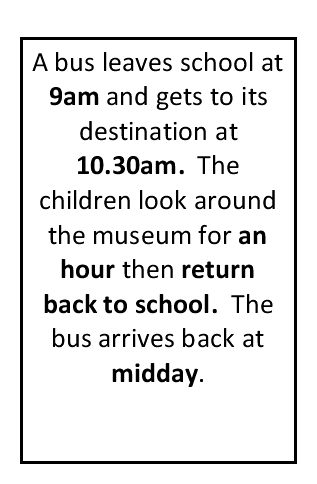 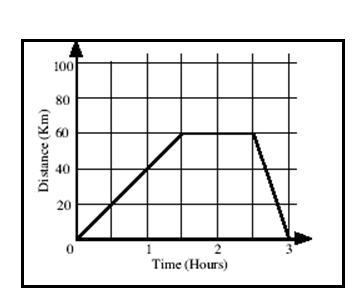 Matching activity
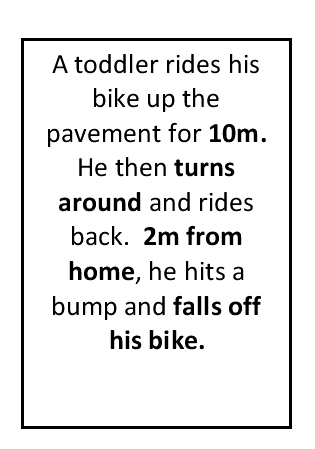 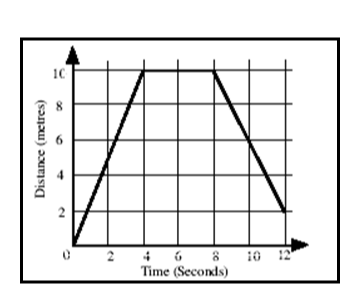 1)
Which part of the graph shows the object returning to the start?
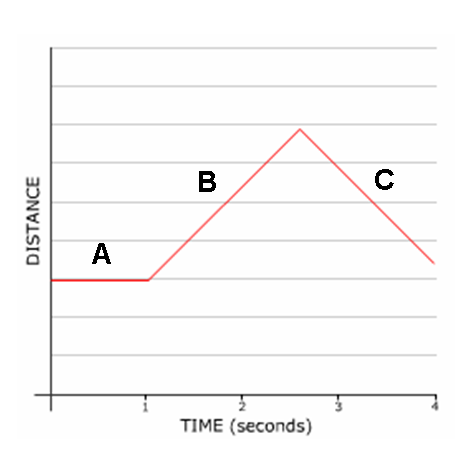 C
2)
Which parts of the graph shows the object moving at constant speed?
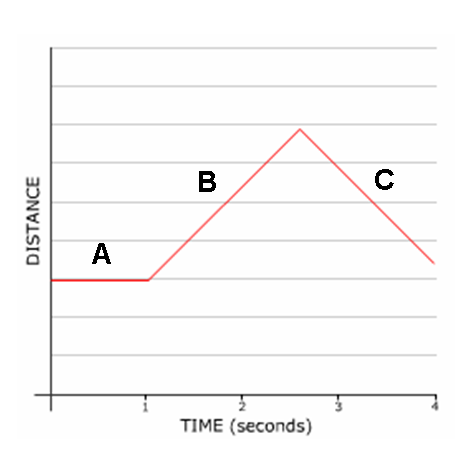 B &C
3)
How long was the cyclist stationary for?
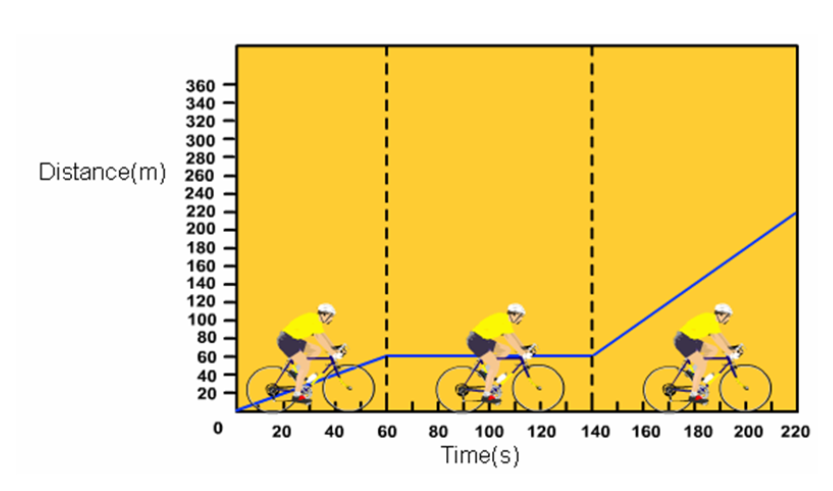 80 seconds
4)
What was the cyclists initial speed?
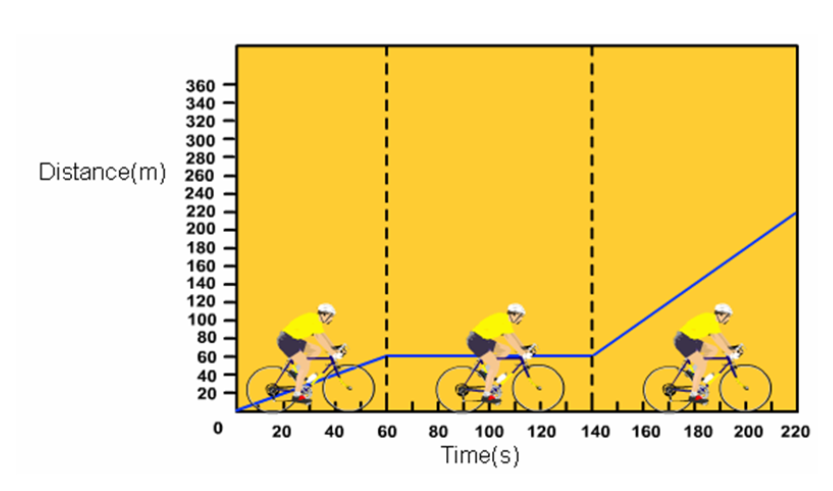 60m
 60s
= 1 m/s
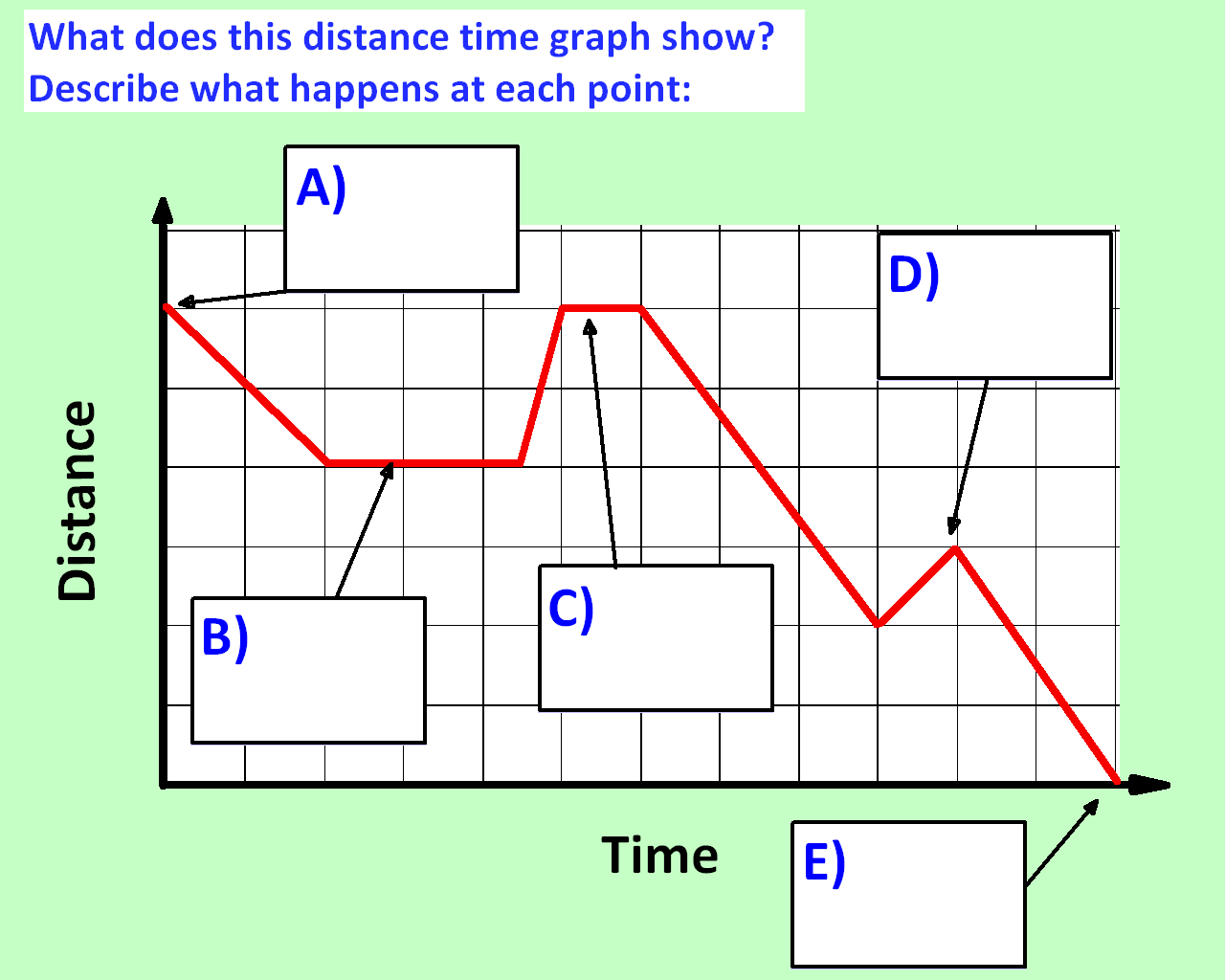 Heads
 home
Turns around
Stationary
Stationary
Arrives home